SES BİLGİSİ
Bir dilin sözcüklerini tarihsel değişimini de baz alarak ses yapısı bakımından inceleyen disipline “Ses Bilgisi” denir.

ÜNLÜLERLE İLGİLİ SES BİLGİSİ
Ünlü Düşmesi
Ünlü Türemesi
Ünlü Daralması
Ünlü Değişimi
Büyük Ünlü Uyumu
Küçük Ünlü Uyumu
Kalın (arka) ünlüler: a, ı, o, u
İnce (ön) ünlüler: e, i, ö, ü

Düz ünlüler: a, e, ı, i
Yuvarlak ünlüler: o, ö, u, ü

Geniş ünlüler: a, e, o, ö
Dar ünlüler: ı, i, u, ü
Ünlü Düşmesi
İkinci hecesinde dar ünlü bulunan sözcüklere ünlü ile başlayan bir ek getirildiğinde ikinci hecede bulunan ünlü ses düşmektedir.

Omuz -> OmzuAkıl -> AklıBurun -> Burnu

* Yapım eki alan kimi eylemlerin son ünlüsü düşebilir.

Yumurta +la  -> YumurtlaKoku +la  -> KoklaBesi +le  -> BeslemekOyun +a  -> Oynamak (orta hece ünlüsü düşmüş)
* Birleşik sözcüklerin oluşumu sırasında orta hece düşebilir ve buna hece kaynaşması da denir.
Kahve + altı -> KahvaltıNe + asıl -> NasılBu + arada -> Burada

* Birleşik fiillerin oluşturulması sırasında “-etmek, -olmak, -eylemek” gibi yardımcı fiiller eklendiği sözcükte ünlü düşmesini meydana getirir.
Kayıp + olmak -> KaybolmakŞükür + etmek -> Şükretmek
* Ek fiilde de ünlü düşmesi görülür.Seviyor –idi  -> Seviyordu


UYARI: Ünlü düşmesi görülen sözcükler ikileme olarak kullanıldığında ünlü düşmesi olmaz.

Ağızdan ağıza, nesilden nesile, gönülden gönüle, omuz omuza
Ünlü Türemesi
Türkçede ünsüzle biten bazı sözcüklere ek getirildiğinde ekten önce ünlü sesin araya girmesine ünlü türemesi denilmektedir.

Özellikle “-cık, –cik” küçültme ekleri kendinden önce ünlü ses türetmektedir.

Bir + cik -> BiricikDar + cık -> DaracıkGenç + cik -> GencecikAz + cık -> Azıcık
* Sözcüklerin pekiştirilmesi sırasında da ünlü türemesi gerçekleşir.

Sağlam -> SapasağlamGündüz -> Güpegündüz
Ünlü Daralması

Türkçede “a ve e” geniş ünlüleriyle biten fiillere, şimdiki zaman eki “-yor” eki geldiğinde fiilin sonunda yer alan “a ve e” daralır ve “ı, i, u, ü” seslerine dönüşür. 

Oyna– -> OynuyorPlanla– -> PlanlıyorGülme– -> GülmüyorBoya– -> BoyuyorGözle– -> Gözlüyor
* “yemek” ve “demek” fiillerinden sonra ek geldiğinde köklerdeki “e” sesi daralır.

YiyecekDiyecekYiyelimDiyelim

* “Niye” sözcüğünde de daralma vardır.
Ne-y-e -> Niye
Ünlü Değişimi:
“Ben ve Sen” sözcüklerine yönelme hal eki “-e” geldiğinde kökteki “e” sesi “a” sesine dönüşür.

Ben -> BanaSen -> Sana
Büyük Ünlü Uyumu

Türkçede sözcükler içinde yer alan ünlü harflerin ya tamamen kalın ya da tamamen ince seslerden oluşması zorunluğuna “Büyük Ünlü Uyumu” denir. 

İncelik -> Büyük ünlü kuralına uyar.Karşılıklı -> Büyük ünlü kuralına uyar.Tiyatro -> Büyük ünlü kuralına uymaz.Sinema -> Büyük ünlü kuralına uymaz.
Küçük Ünlü Uyumu

Bir kelimede düz ünlüden sonra düz (a, e, ı, i), yuvarlak ünlüden sonra yuvarlak dar (u, ü) veya düz geniş (a, e) ünlüler bulunmalıdır.

 Karanlık ⇒ a (düz) → a (düz) → ı (düz) -> Uyar
Yorucu ⇒ o (yuvarlak) → u (yuvarlak) → u (yuvarlak) -> Uyar
Başvuru ⇒ a (düz) → u (yuvarlak) → u (yuvarlak) -> Uymaz
Galoş ⇒ a (düz) → o (yuvarlak) -> Uymaz
ÜNSÜZLERLE İLGİLİ SES BİLGİSİ

Ünsüz Yumuşaması
Ünsüz Benzeşmesi
Ünsüz Türemesi
Ünsüz Düşmesi
Kaynaştırma Ünsüzleri
N/M Değişimi
Ulama
Ünsüzler:

Yumuşak Ünsüzler: b, c, d, g, ğ, j, l, m, n, r, v, y, z
Sert Ünsüzler:  ç, h, f, k, p, s, ş, t (FıSTıKÇı ŞaHaP)
Ünsüz Yumuşaması
Türkçede sonu “p, ç, t, k” ünsüzleriyle biten bazı sözcüklere ünlü ile başlayan bir ek gelirse, sonda bulunan ünsüz seslerde bir yumuşama olur. 

Yani sözcük sonundaki “p, ç, t, k” ünsüzleri yumuşayarak “b, c, d, g, ğ”ye dönüşür. 

p > b yumuşaması: kitap -> kitabı, dolap -> dolabı, 
ç > c yumuşaması: ağaç -> ağacı, burç -> burcu
t > d yumuşaması: icat -> icadı, kilit -> kilidi
k > ğ yumuşaması: kulak -> kulağı, köpek -> köpeğin
NOT: Bazı tek heceli sözcüklerde yumuşama gerçekleşmeyebilir.
Saç -> Saçı, Çöp -> Çöpü, Süt -> Sütü, İp-i -> İpi

* Yumuşamanın olacağı tek heceli sözcükler de vardır:
Taç -> Tacı, Çok -> Çoğu

NOT 2: Yabancı kökenli bazı kelimelerde yumuşama kuralı geçerli değildir.
Hukuk -> HukukuMillet -> MilletiSanat -> SanatıKanıt -> KanıtıHürriyet -> HürriyetiAhlak -> Ahlakı
NOT 3: Özel isimlerde yumuşama yazı dilinde gösterilmez.

Burak’ınZonguldak’aPendik’e
Ünsüz Benzeşmesi (Sertleşme)
Türkçede sert ünsüzlerle biten sözcüklerden sonra yumuşak ünsüzler olan “c, d, g” ile başlayan bir ek geldiğinde yumuşak ünsüzler sertleşerek “ç, t, k” seslerine dönüşür. 

Sert ünsüzler:  “FıSTıKÇı ŞaHaP” seslerinden oluşmaktadır.


Simit + ci -> SimitçiKitap + da -> KitaptaAs + gı -> AskıUnut + gan -> unutkanYaş + ca -> Yaşça
At + gı -> AtkıBit + gi -> BitkiSeç + gin -> SeçkinKes + gin -> KeskinSes + deş -> SesteşDilek + ce -> Dilekçe
NOT: Bazı sözcükler bu kurala uymaz.

Çocuk-cağız, dört-gen, üç-gen, beş-gen…


NOT 2: Bazı sözcüklerde sert ünsüzlerin art arda gelmesi benzeşme örneği değildir.

Posta, pasta, hasta
Ünsüz Türemesi
Ünsüzle biten bazı kelimeler (genellikle Arapça kökenli) ünlüyle başlayan bir ek aldıklarında ya ünlüyle başlayan bir sözcük (yardımcı eylem) aldıklarında kelime sonundaki ünsüz ikizleşir.
Tıp + ı -> TıbbıSır + ım -> SırrımRet + i -> ReddiHaz + ı -> HazzıHad + i -> HaddiŞık + ı -> ŞıkkıHak + ı -> HakkıRab + im -> Rabbim
Bazı sözcüklere getirilen “-etmek, -eylemek, -olmak” gibi yardımcı fiiller sonrasında ünsüz türemesi gerçekleşir.

His + etmek -> HissetmekHal + olmak -> HallolmakAf + etmek -> AffetmekRed + etmek -> Reddetmek
Ünsüz Düşmesi
Türkçede “k” ünsüzü ile biten bazı kelimelere “-cık, -cik” ve “-l” yapım eki getirildiğinde “k” ünsüzünün düştüğü görülür. 

Küçük + cük -> KüçücükUfak + cık -> UfacıkAlçak + cık -> AlçacıkAlçak + l(mak) -> AlçalmakYüksek + l-> YükselmekUfak + l-> UfaldıBüyük + cek -> BüyücekSıcak + cık -> SıcacıkSağlık + cakla -> Sağlıcakla
* Bazı birleşik sözcüklerde de ünsüz düşmesi görülebilir:

Üst + teğmen -> ÜsteğmenAs + teğmen -> Asteğmen

* “Ad + daş = Adaş” sözcüğünde de ünsüz düşmesi vardır.
Kaynaştırma Harfleri (Yardımcı Ünsüzler)

Türkçede iki sesli harf yani iki ünlü yan yana gelemez. Bu nedenle ünlü bir sesle biten kelimeye ünlü ile başlayan bir ek gelirse araya kaynaştırma ünsüzleri girmektedir. 

Gemi + y + iYazı + y + ıKale + s + iEv + i + n + iİki + ş + erO + n + u
* Kaynaştırma ünsüzleri bazı sözcüklerde ünlüyle ünsüz arasına gelebilir:
Bu + n + daŞu + n + daKara + n + lık

NOT: Aşağıdaki sözcüklerde kaynaştırma ünsüzü yoktur.
Beş-erAltmış-ar(senin) Ev-in-i
n/m Ünsüz Değişimi
Bu kural çift dudak ünsüzü olan “m” harfi ile damak ünsüzü olan “n” harfinin, “b” ünsüzünün öncesinde yer değiştirmesidir. 

Sünbül -> SümbülPenbe -> PembeÇenber -> ÇemberSaklanbaç -> SaklambaçDolanbaç -> Dolambaç

NOT: Özel isimlerde ve birleşik sözcüklerde bu kural uygulanmaz:
İstanbul, Safranbolu, onbaşı, binbaşı…
Ulama

Bir cümle içinde ünsüzle biten sözcükten sonra ünlüyle başlayan bir sözcüğün gelmesiyle oluşur. Böylelikle birinci sözcüğün sonundaki ünsüz ile ikinci sözcüğün başındaki ünlü harfin bir hece oluşturacak şekilde okunması sağlanır.

Mehmet Akif Ersoy
Masanın ayakları
Teşekkür Ederiz…
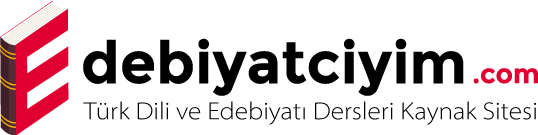 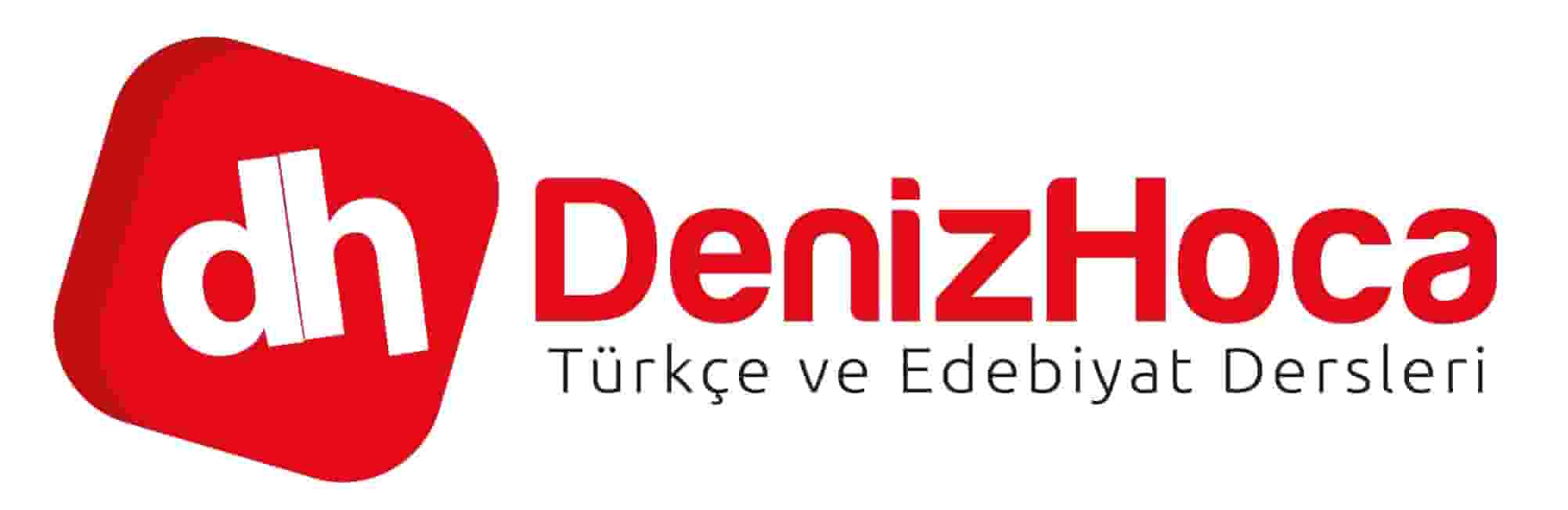